Wrangling Complex Notebook
Workflows with Floability
Douglas Thain, on behalf of the Floability team:

Saiful Islam, Talha Aziz, Shahadat Hossain, Raza Ahmad,
Furquan Baig, Tanu Malik, Kevin Lannon, Shaowen Wang



Throughput Computing 2025
Madison, WI July 2024
Two Different Worlds of Computing?
Interactive Notebooks
Graphical, Interactive, Personal, Limited
High Throughput Workflows
Scripting, Batch, Shared, Scalable
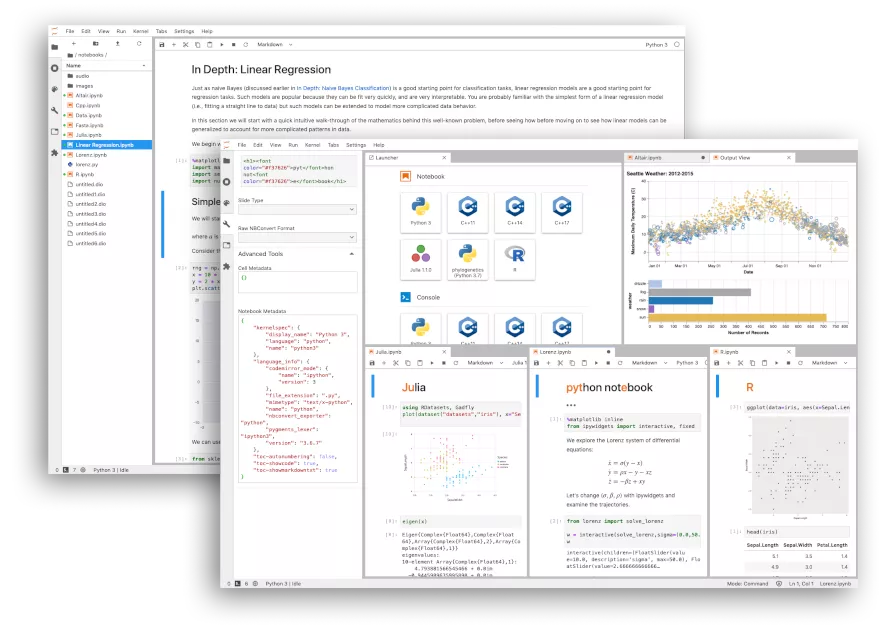 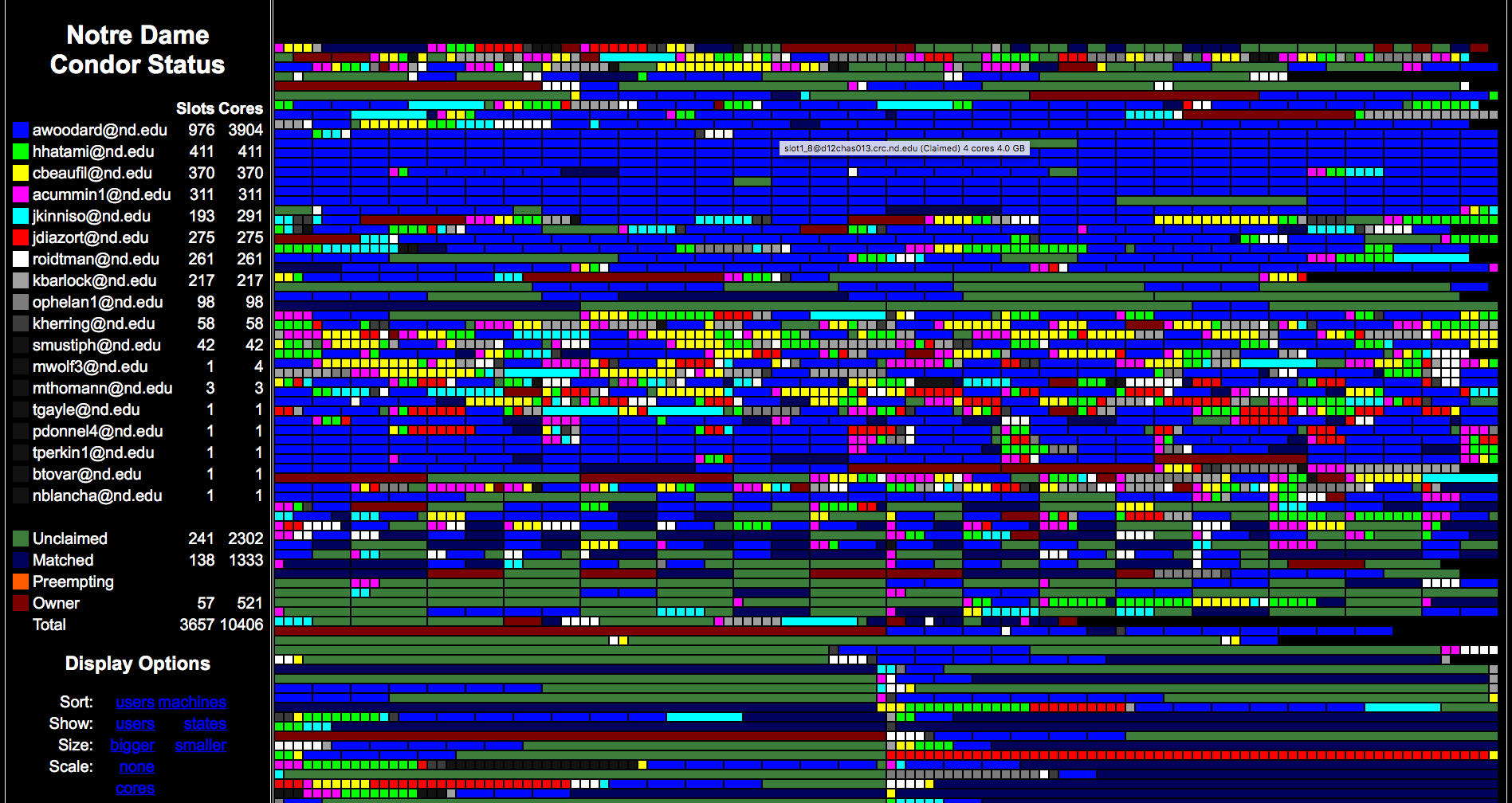 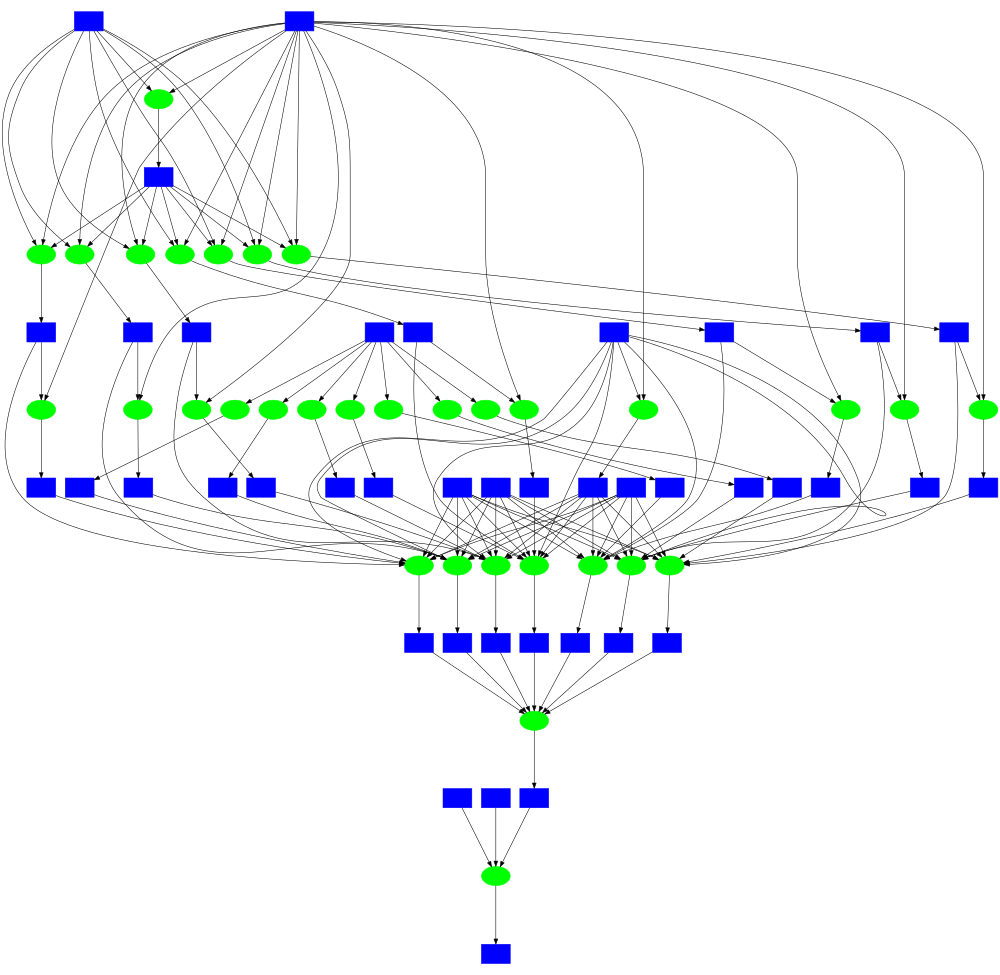 Nobody* Starts with High Throughput!
They begin by writing Python in a notebook on the laptop.
And then they share and publish that notebook with others.
After a while…  they bump up against the limits of one node.
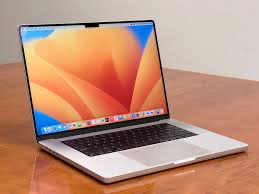 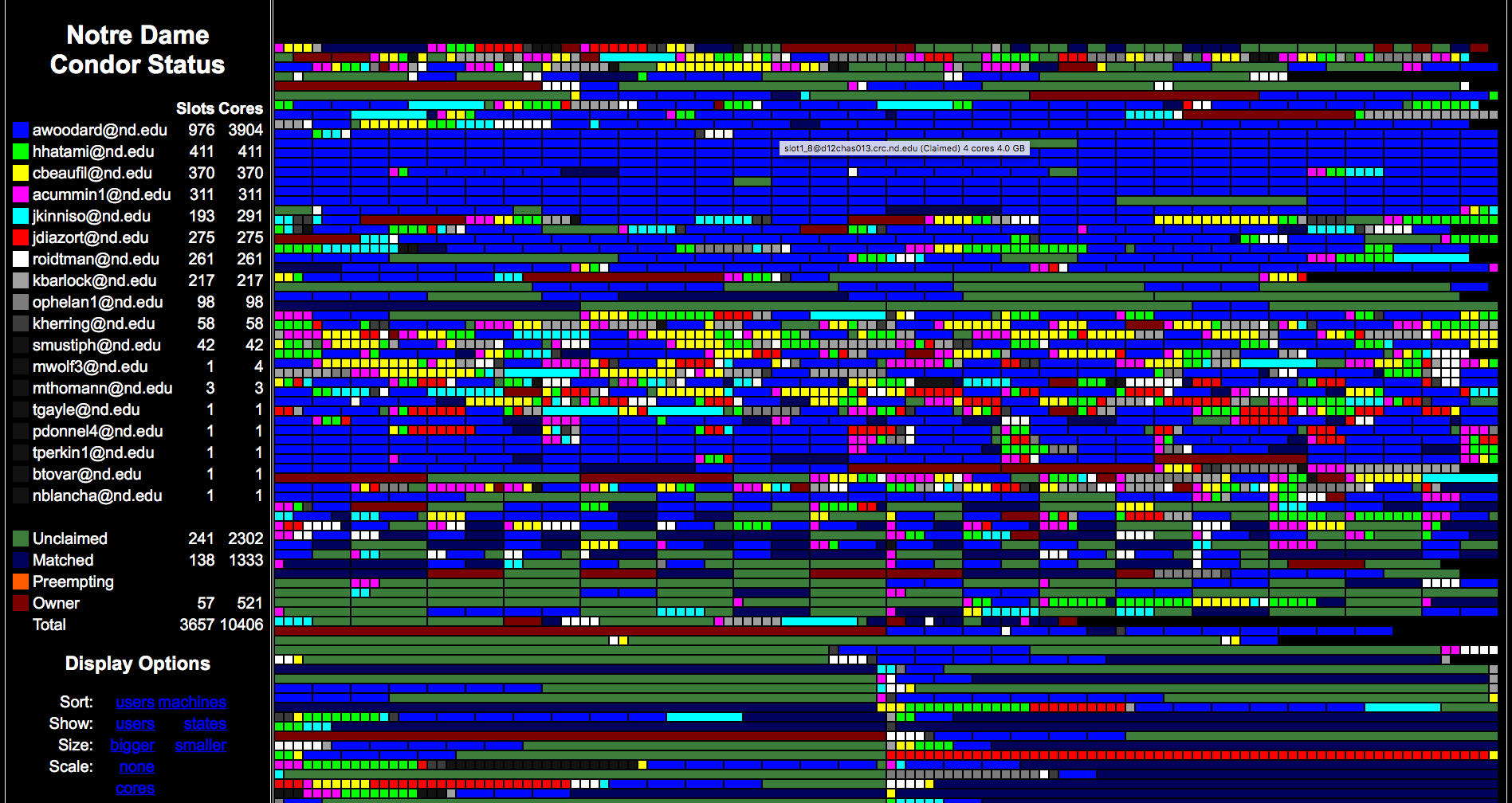 ???
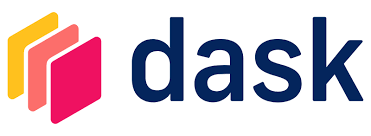 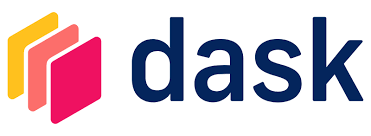 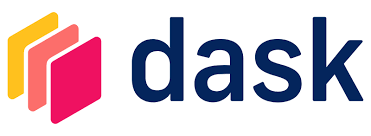 The Floability Project aims to enable the rapid and portable deployment of notebooks expressing complex scientific workflows across a wide range of cyberinfrastructure.
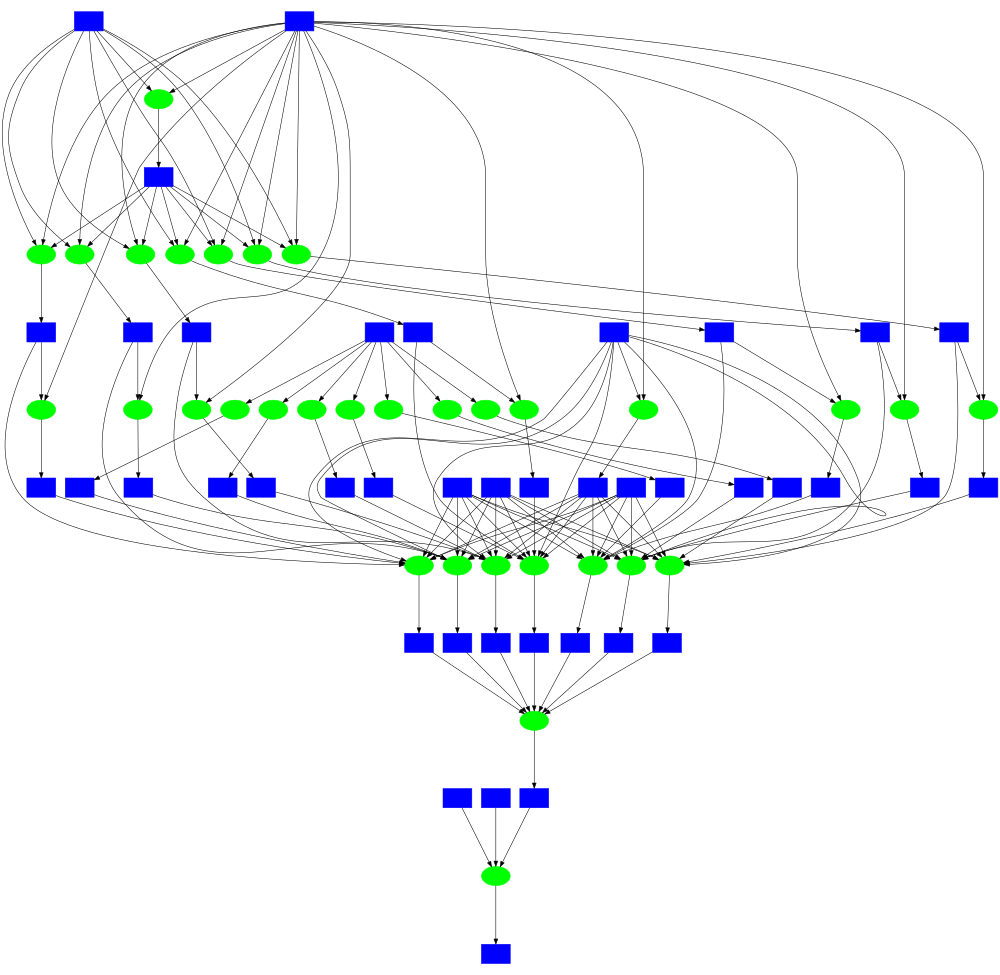 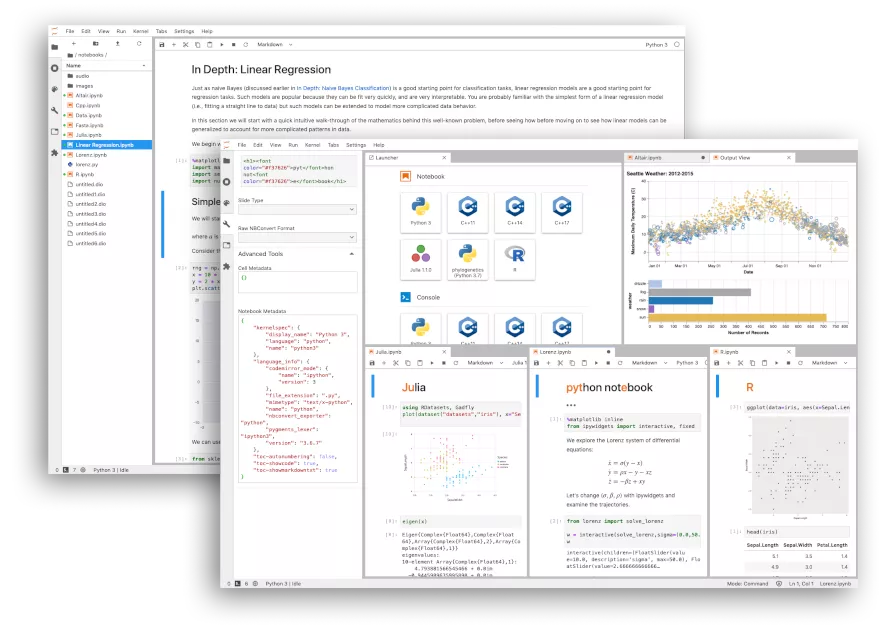 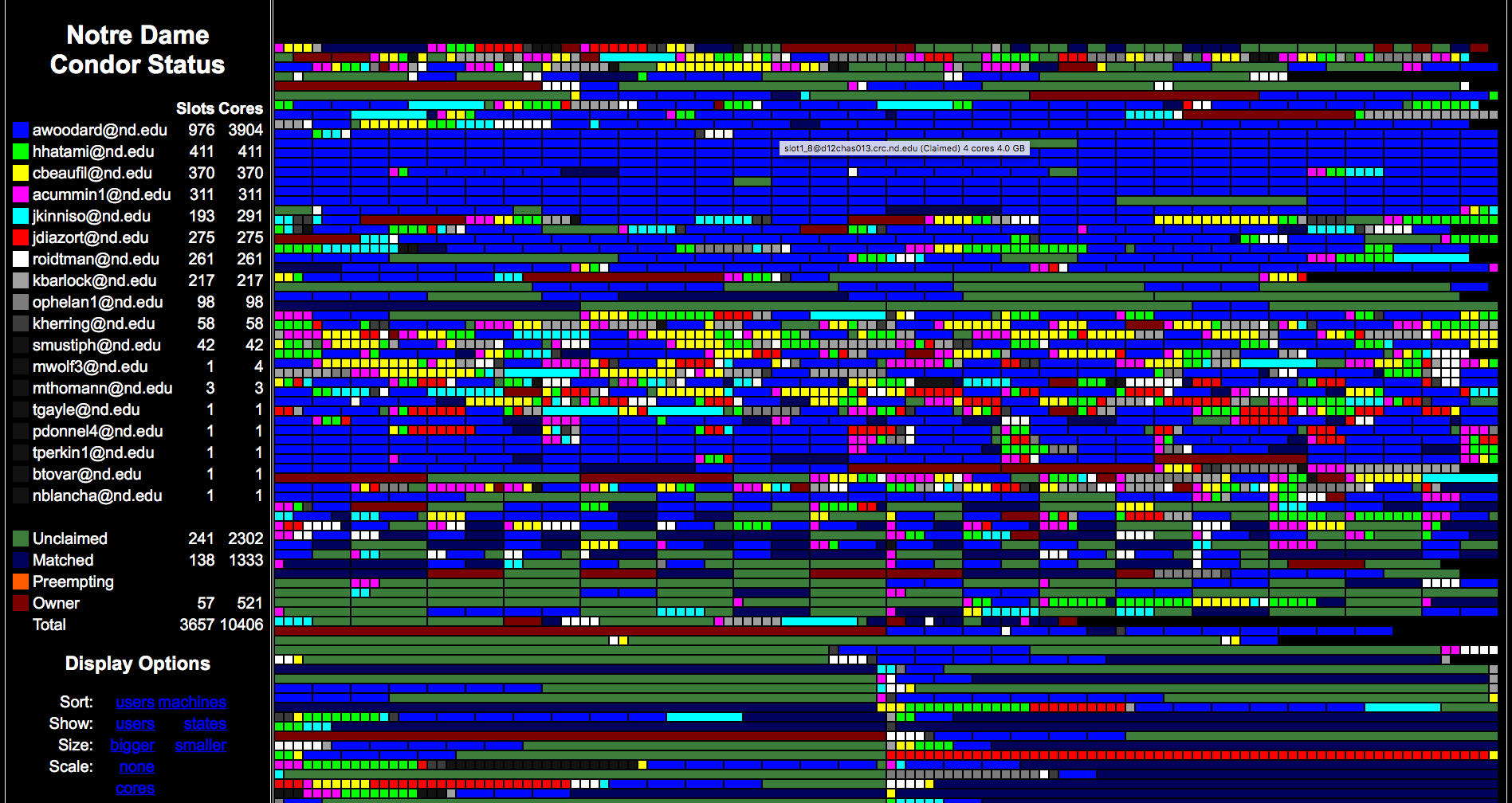 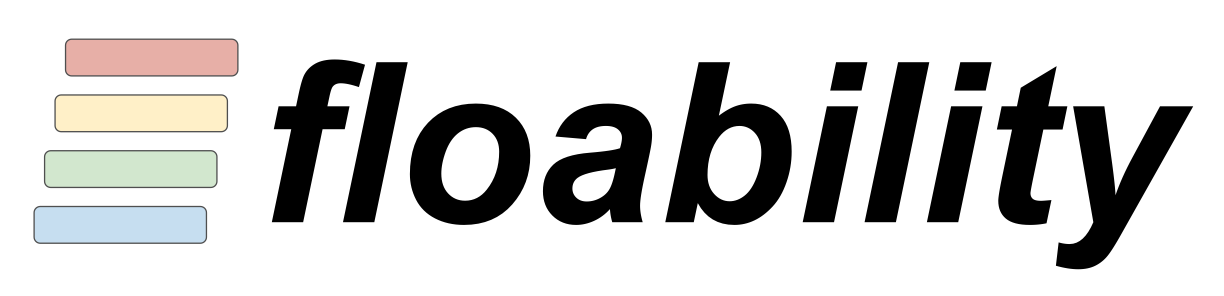 CSSI Frameworks: From Notebook to Workflow and Back Again
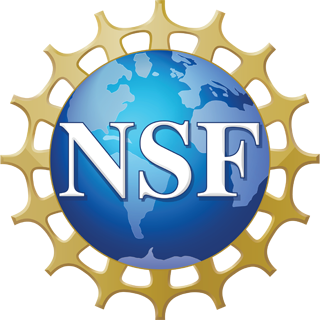 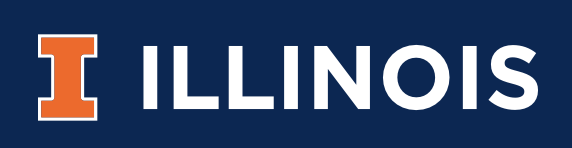 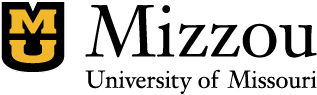 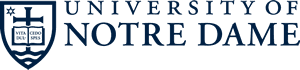 You cannot deploy a notebook workflow
effectively without all the supporting environment.
Notebook
Notebook
"Just run this workflow!"
Workflow
Software
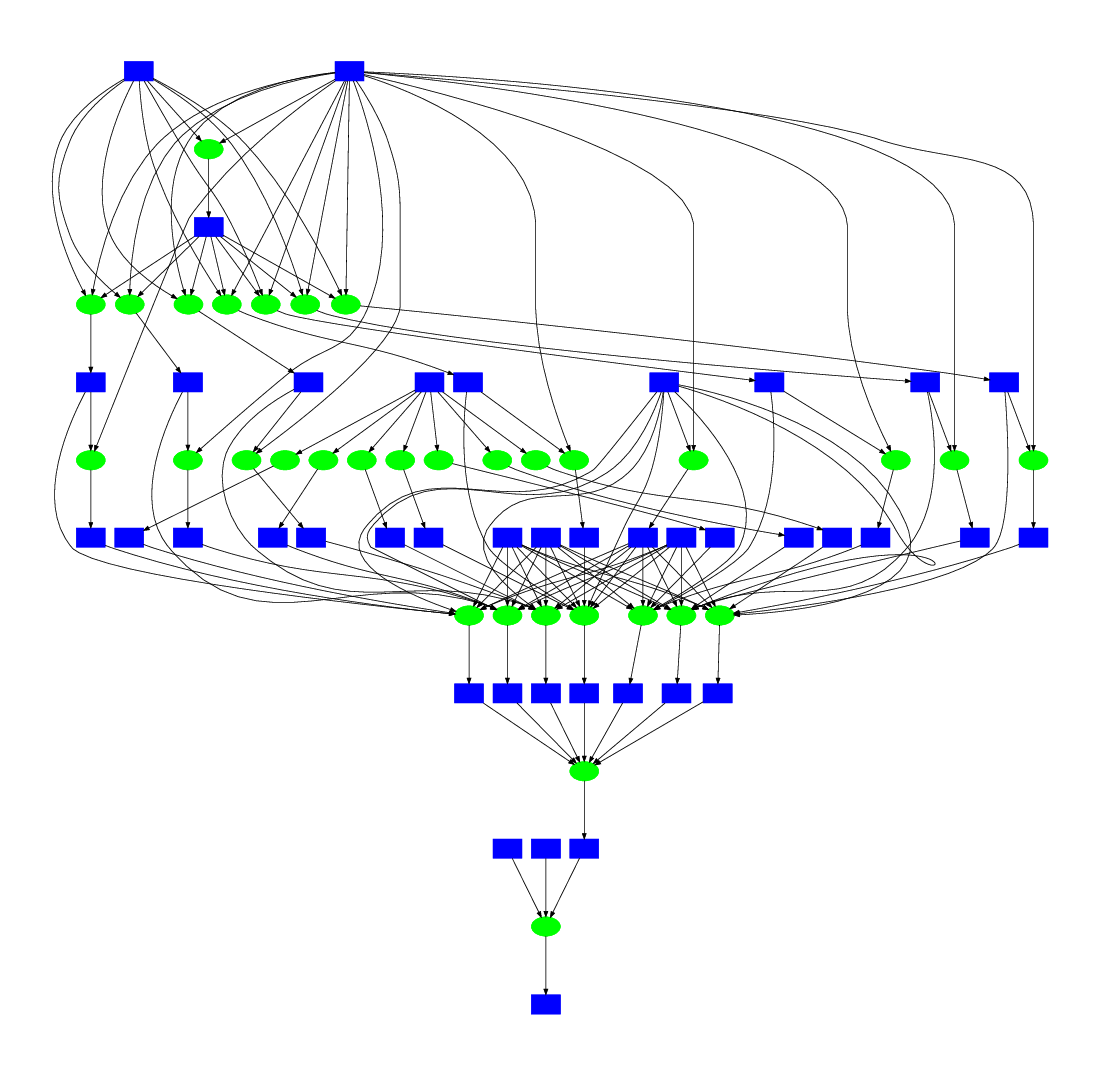 Data
HPC Cluster
HPC Cluster
Workflow Runs
at Facility A
Workflow Fails
at Facility B
A backpack contains everything needed
to deploy a notebook workflow at large scale.
Notebook
Workflow
Software
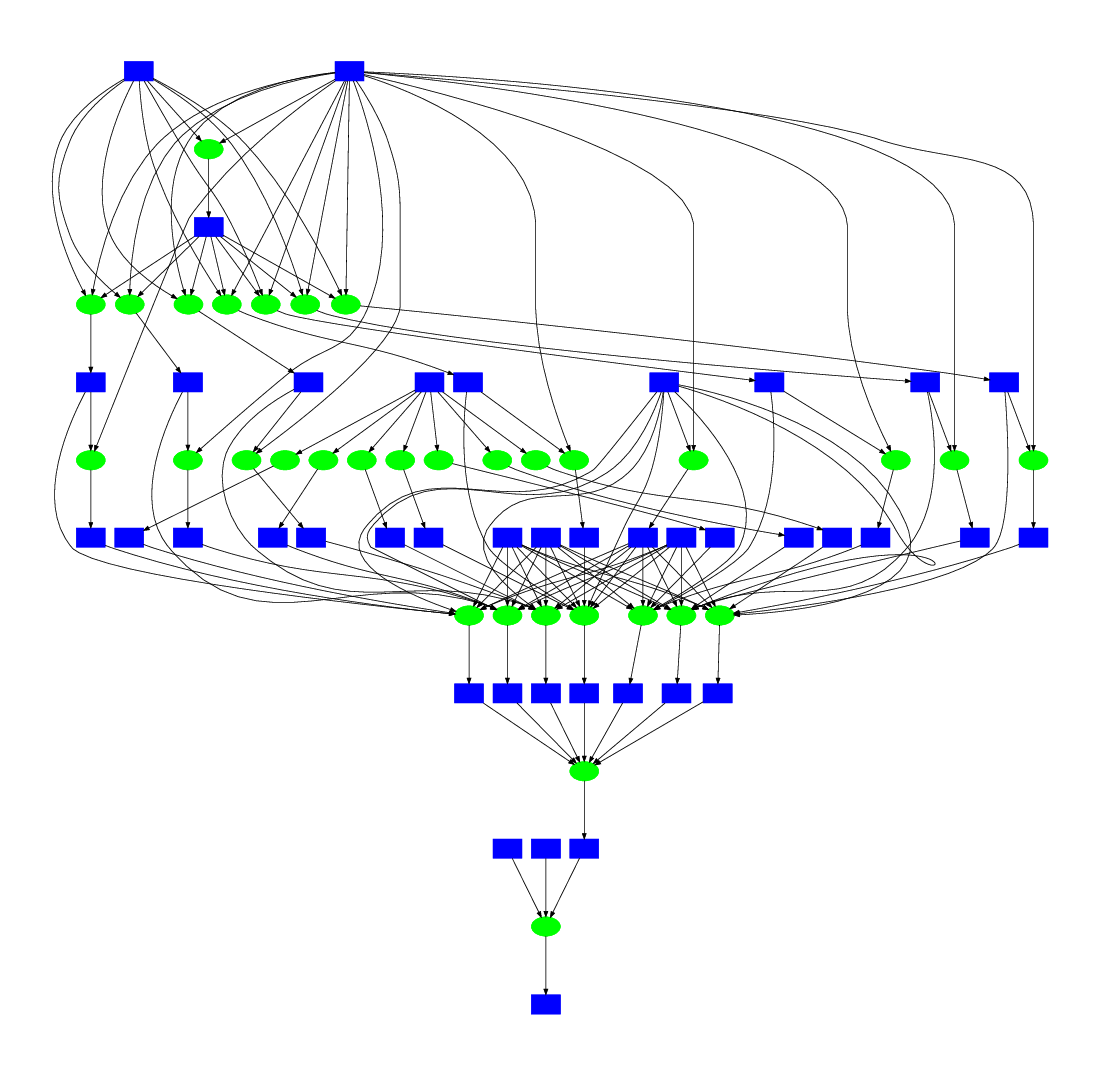 Data
Cluster Specs
Backpack
Workflow
Floability deploys a backpack into a facility.
2. interact
Head Node
Notebook
Notebook
Worker Nodes
Workflow
Workflow
Worker Code
Software
Software
Software
1. deploy
Data
Data
Resources
Cluster Specs
Backpack
HPC Cluster
(HTCondor, SLURM, UGE,...)
Computing Facility
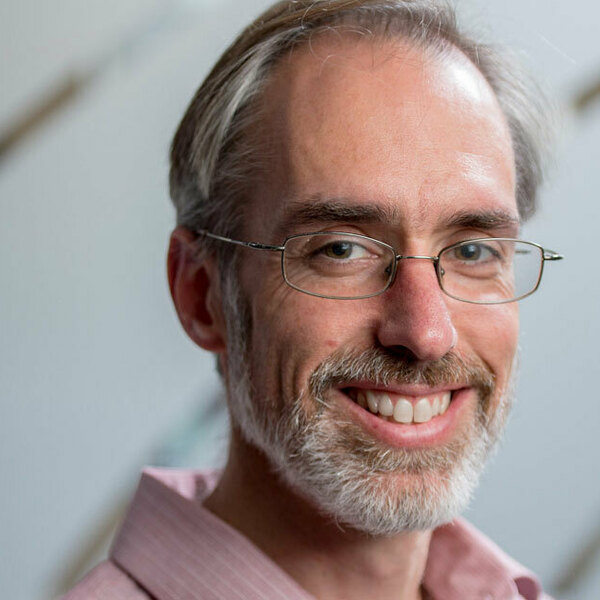 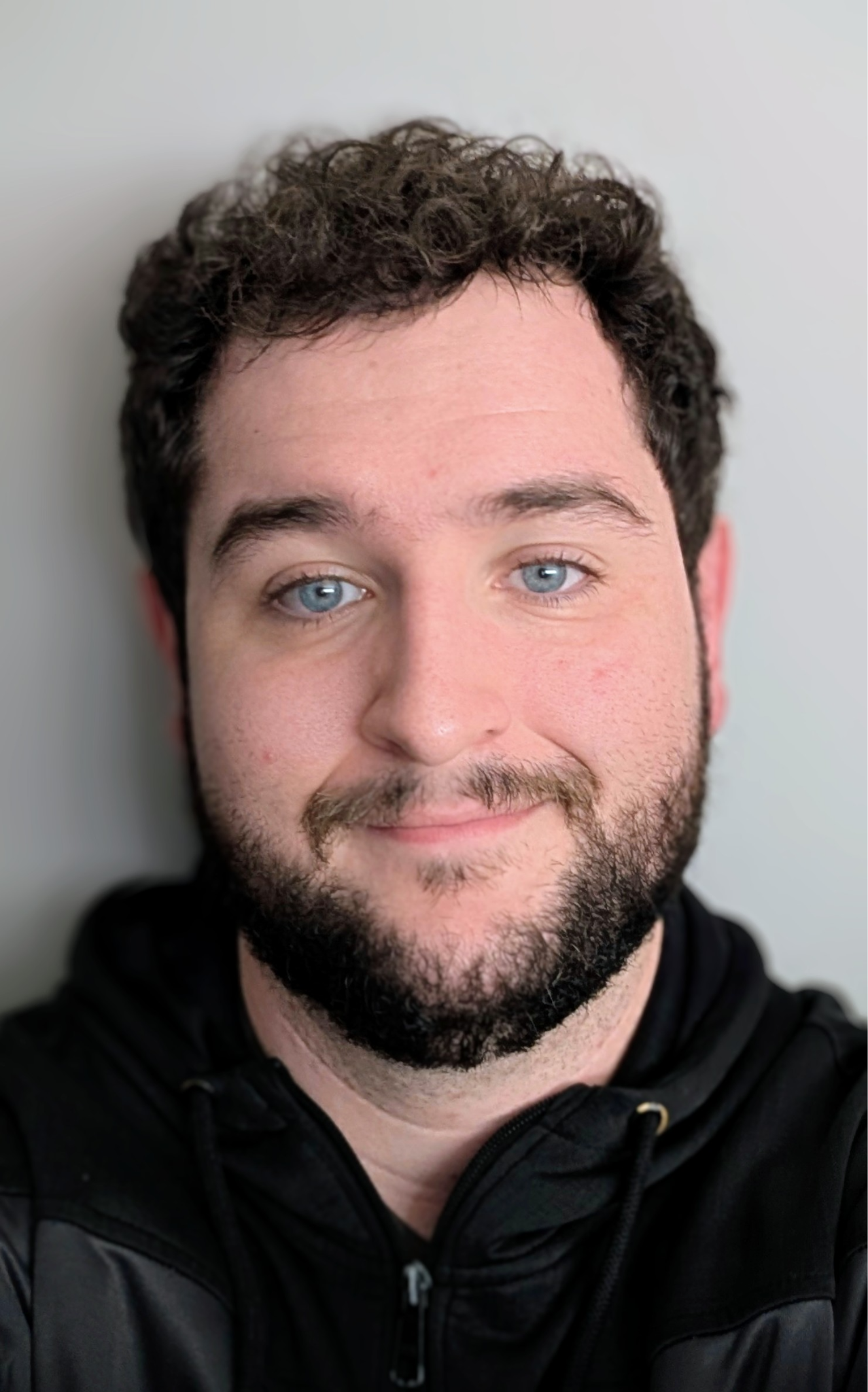 Example: DV5 CMS Analysis Application
http://dx.doi.org/10.1109/SC41406.2024.00068
Kevin Lannon
Connor
Moore
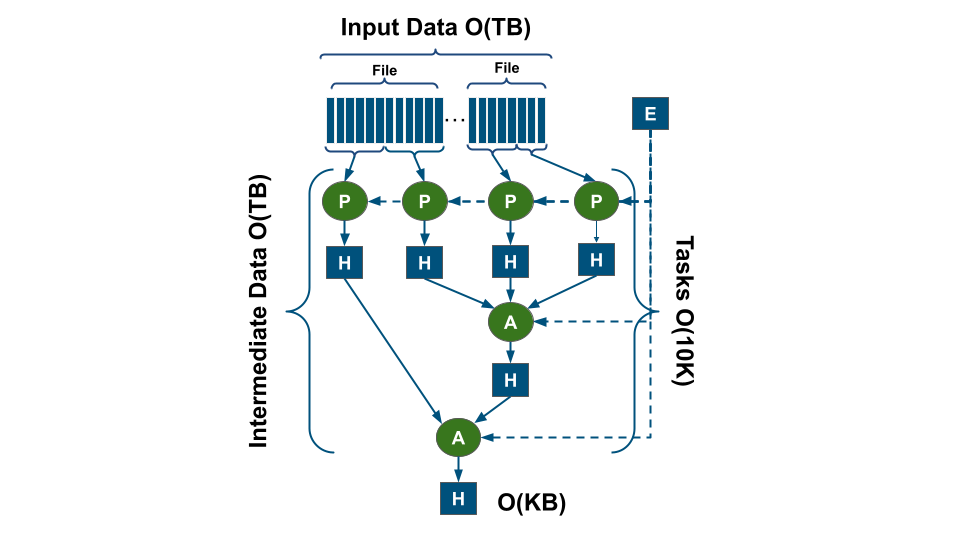 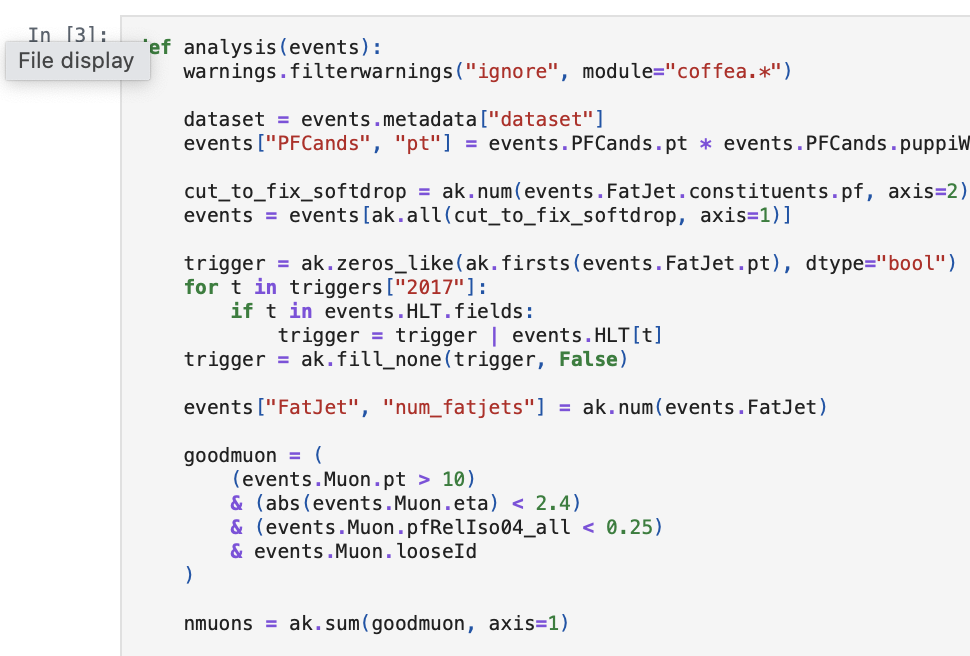 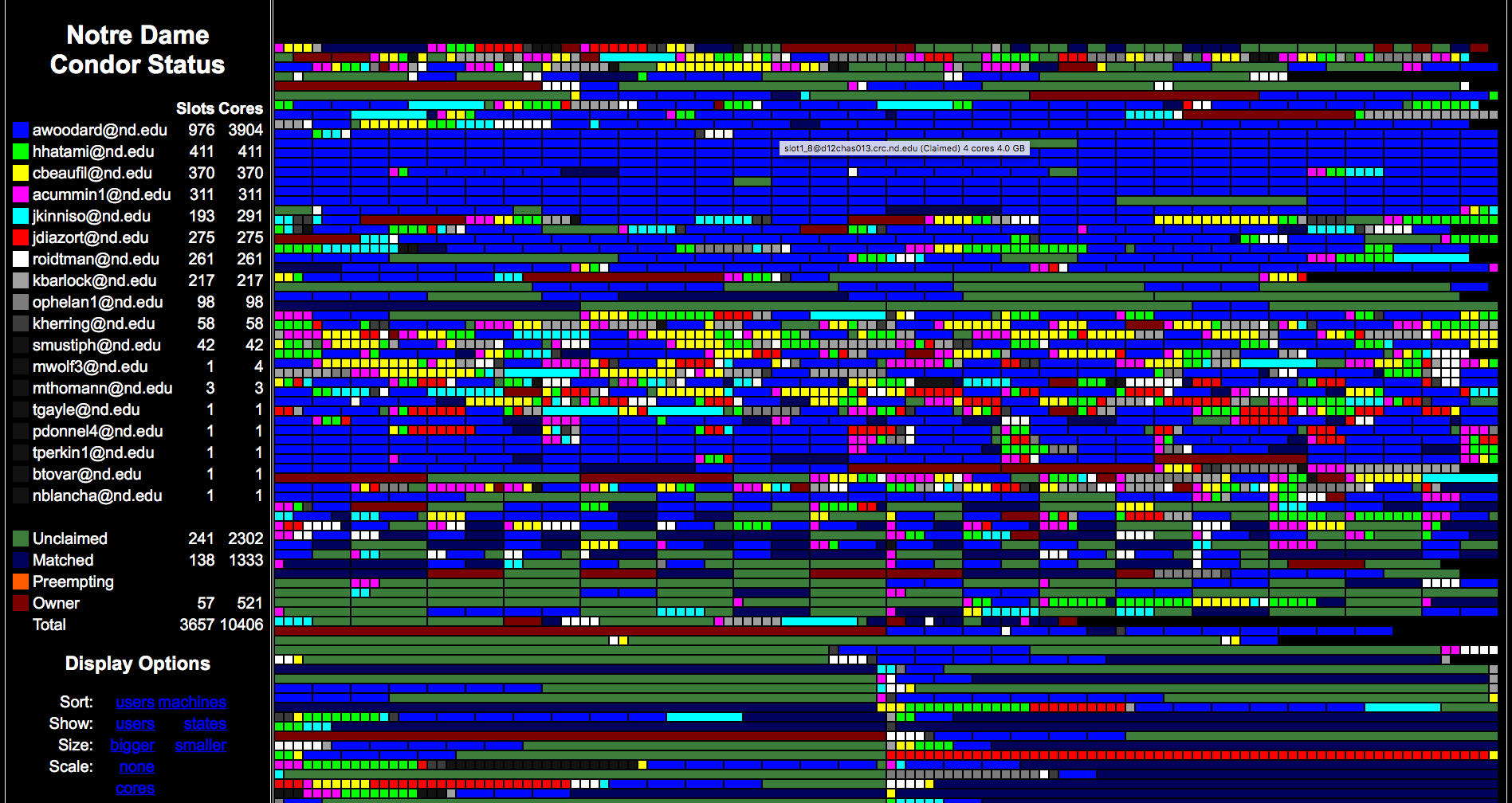 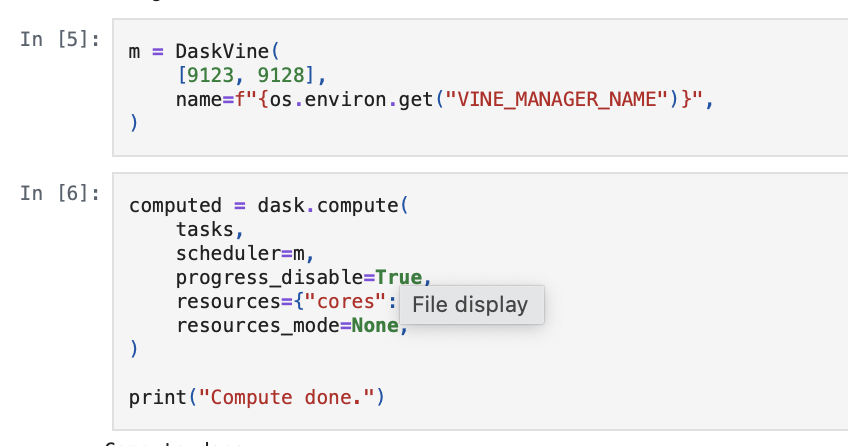 Consumes 1.5TB Data
Submits 17K Tasks
Uses 2400 cores, 200 nodes.
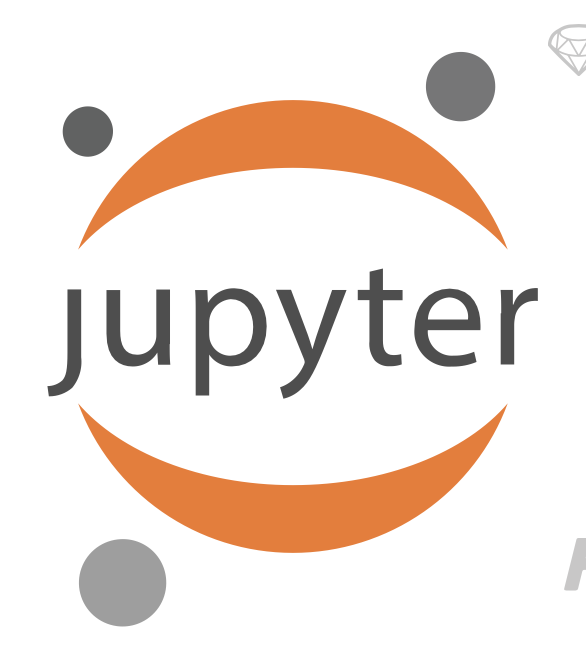 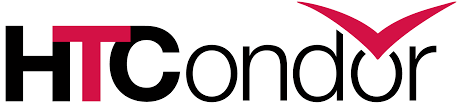 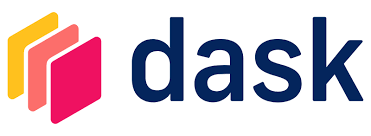 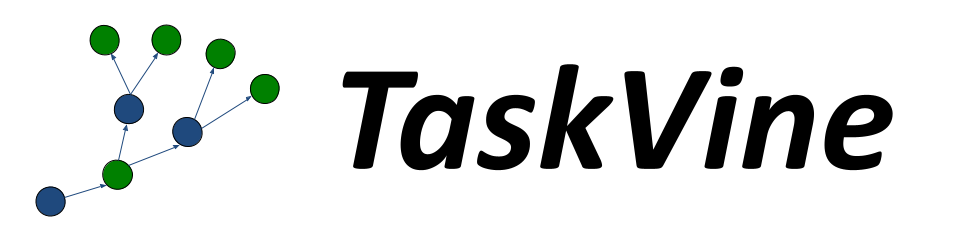 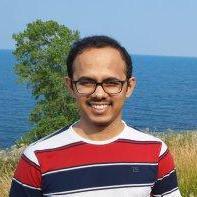 Example: Surface Ocean Heat (CESM2)
https://github.com/floability/floability-examples/tree/main/cesm_oceanheat
Harsha Hampapura
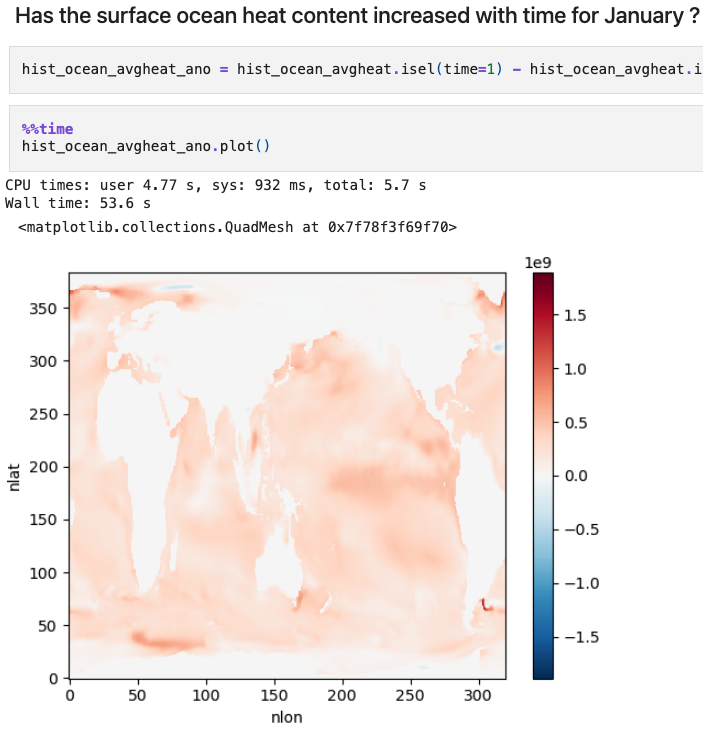 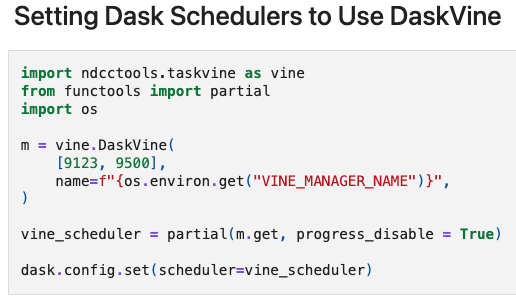 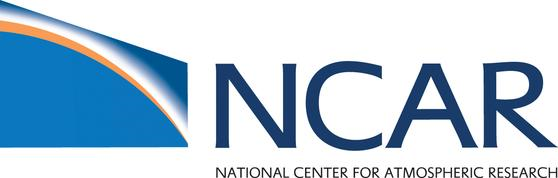 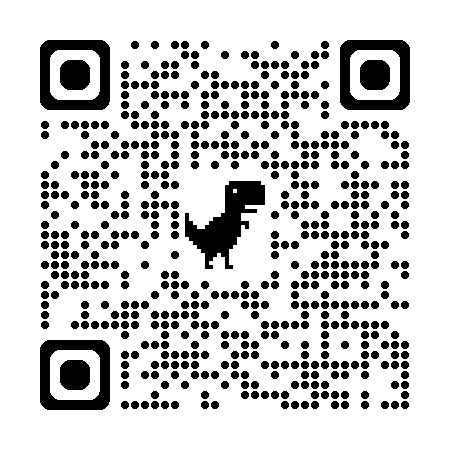 Data: CESM2 LENS 1850-2100
Tasks: 2800+ parallel jobs
Tools: Xarray + Dask/TaskVine
Notebook Size: 1.3 MB
Backpack Size: 1.5 MB
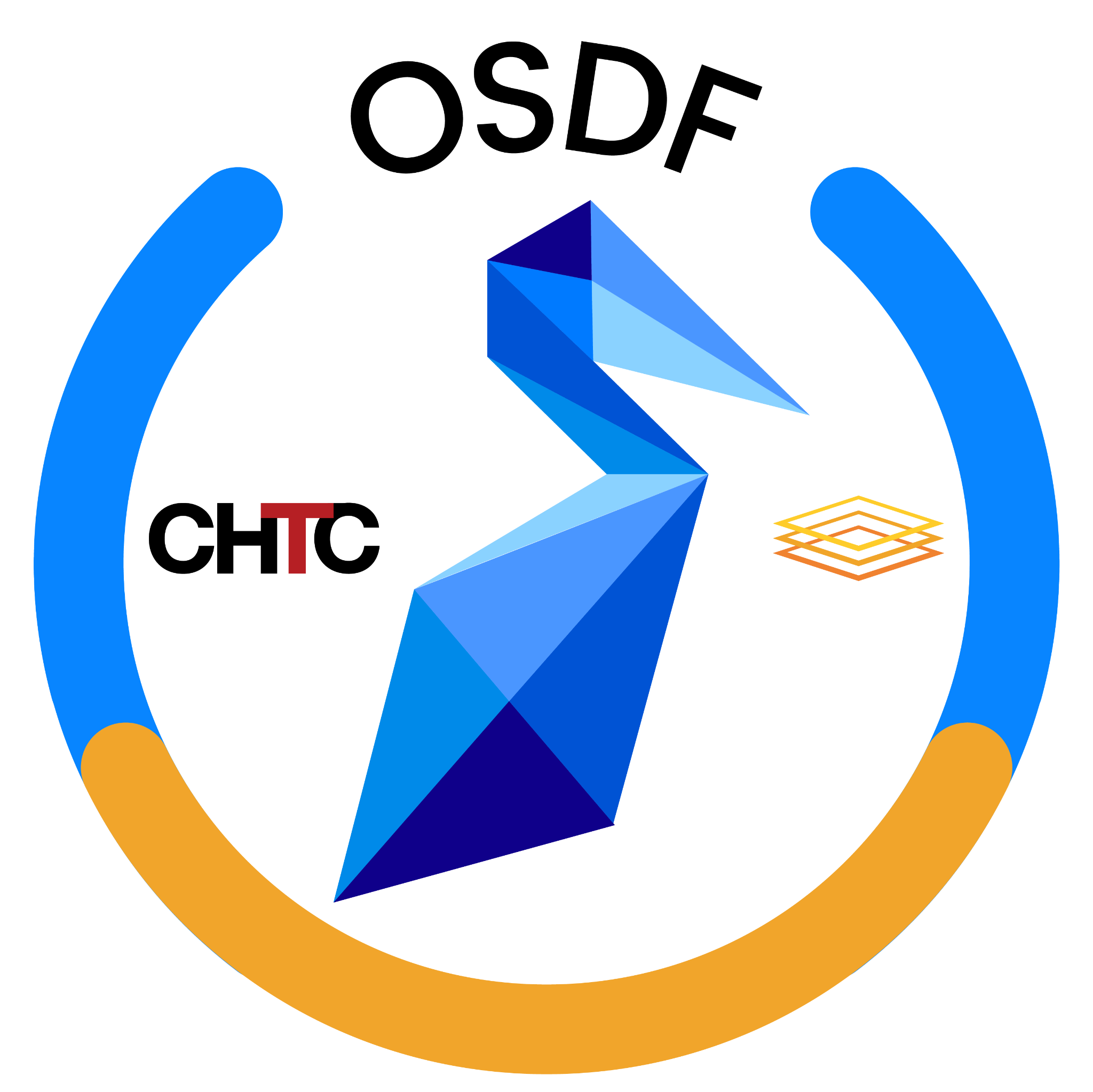 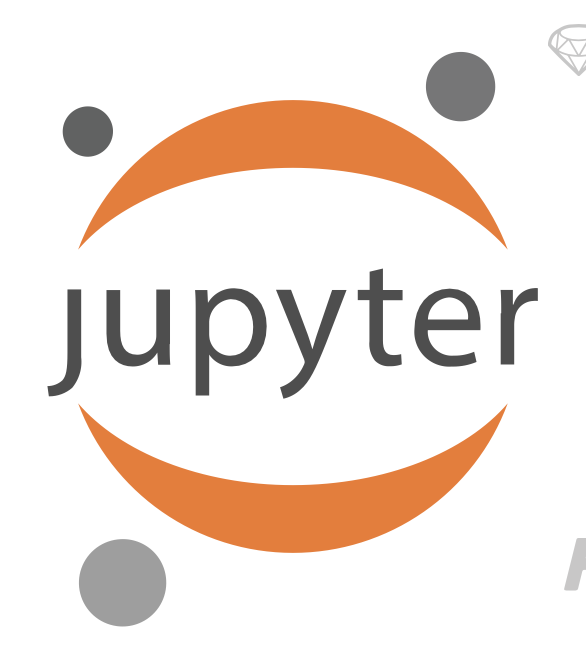 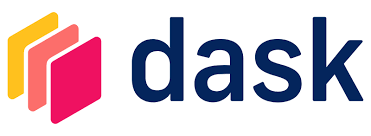 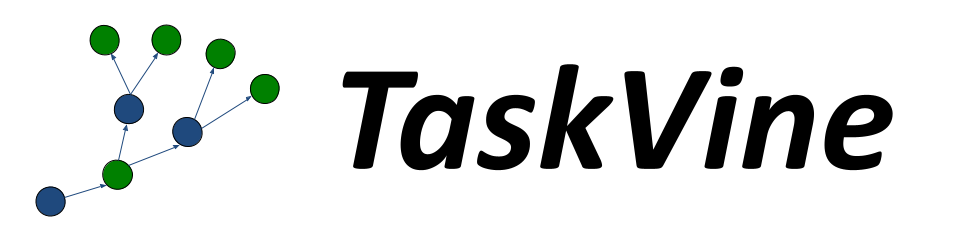 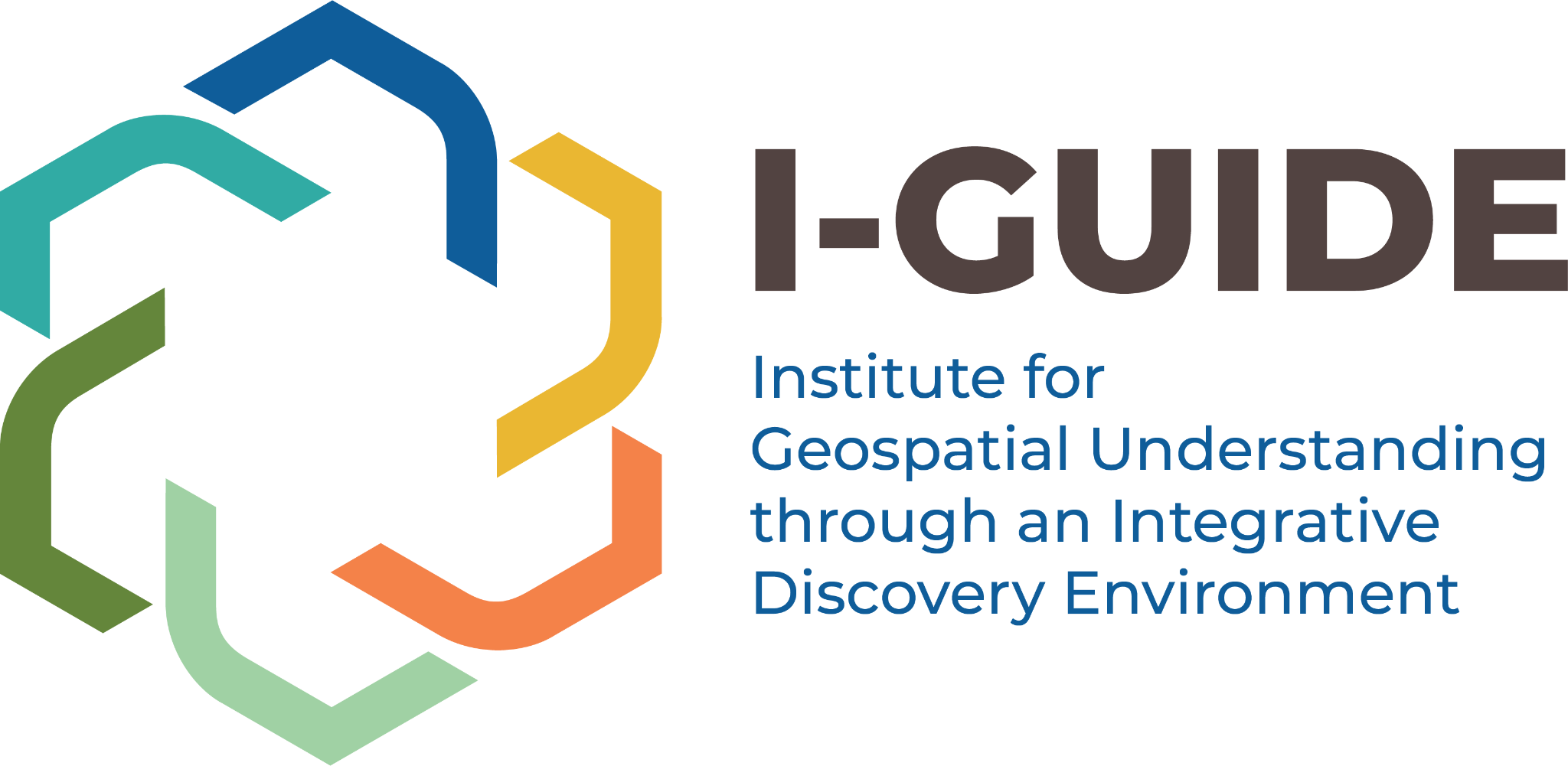 Example: Aging Dams Simulation Workflow
https://github.com/floability/floability-cli/tree/distributed-iguide-gis-aging-dams/example/iguide-gis-aging-dams
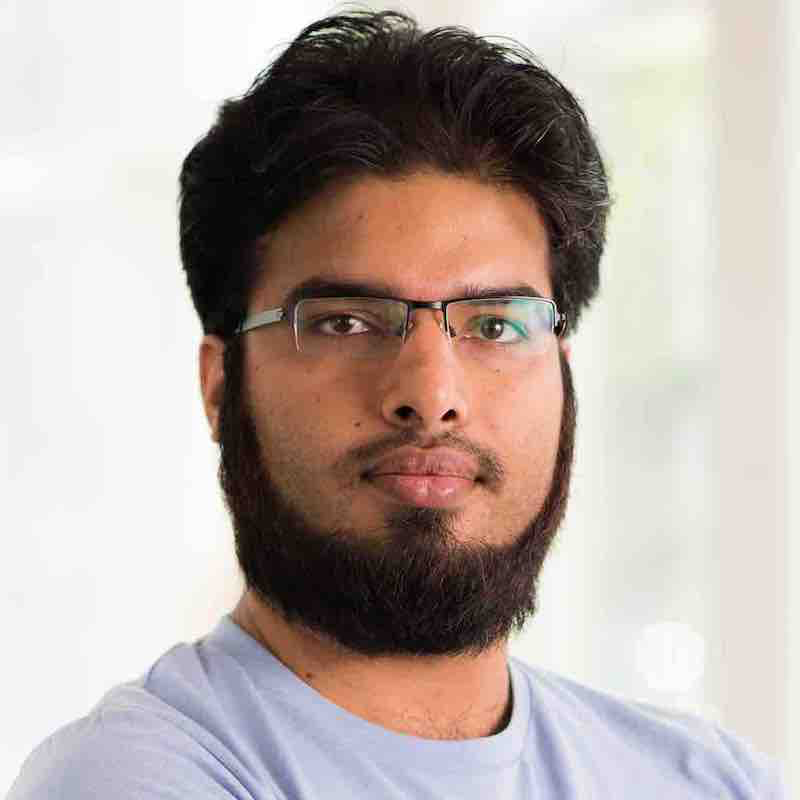 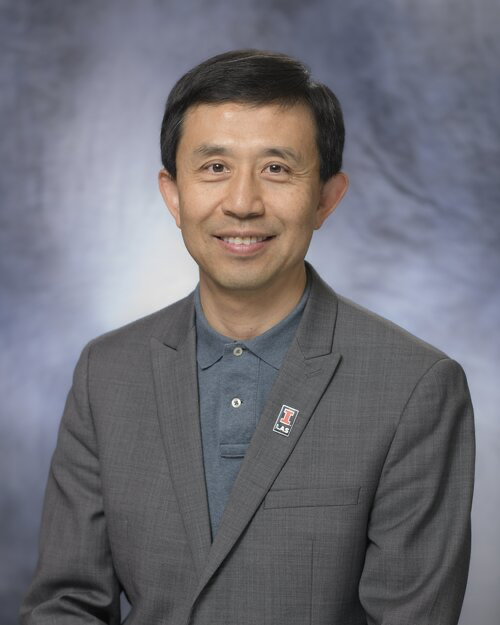 Analyze Downstream Impacts of Dam Failures to Critical Infrastructure, Vulnerable Populations & Ecosystems
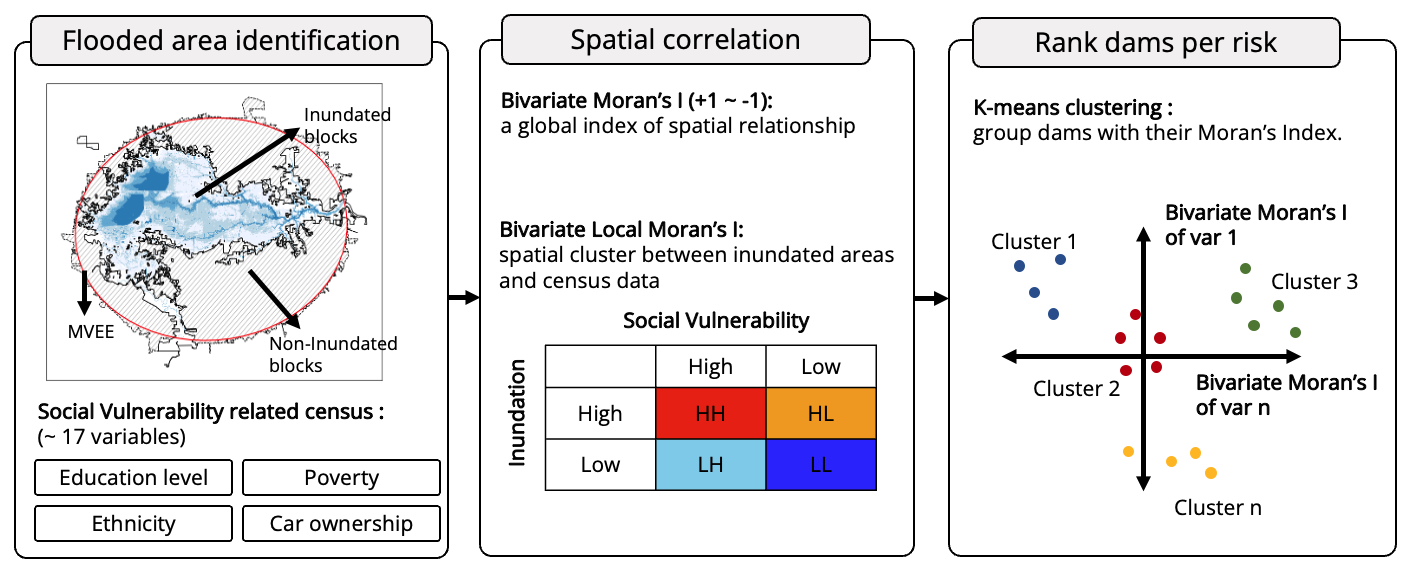 FurquanBaig
Shaowen
Wang
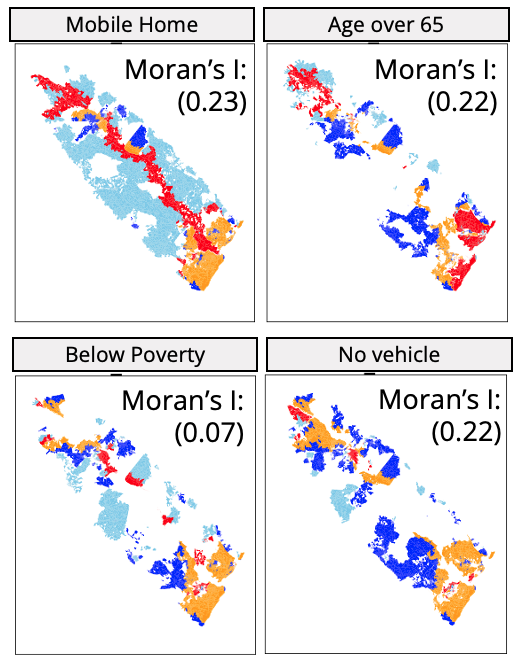 Modularized steps 
(Flooded area identification)
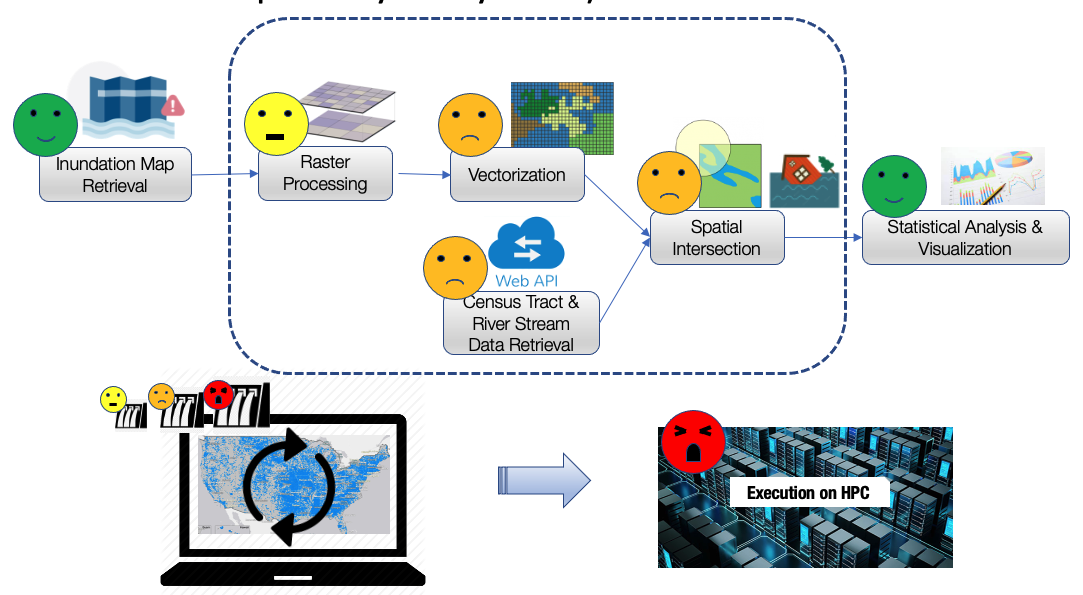 Backpack captured but not distributed (yet)
So What's Actually in a Backpack? (V1)
https://github.com/floability/floability-examples/tree/main/cms-physics-dv5
workflow
cms-physics-dv5.ipynb
software
environment.yml
worker-environment.yml
data
data.yml
samples/qcd/…/nano_mc2017_11.root
samples/diboson/…/nanomc2017_6.root
compute
compute.yml
So What's Actually in a Backpack? (V1)
https://github.com/floability/floability-examples/tree/main/cms-physics-dv5
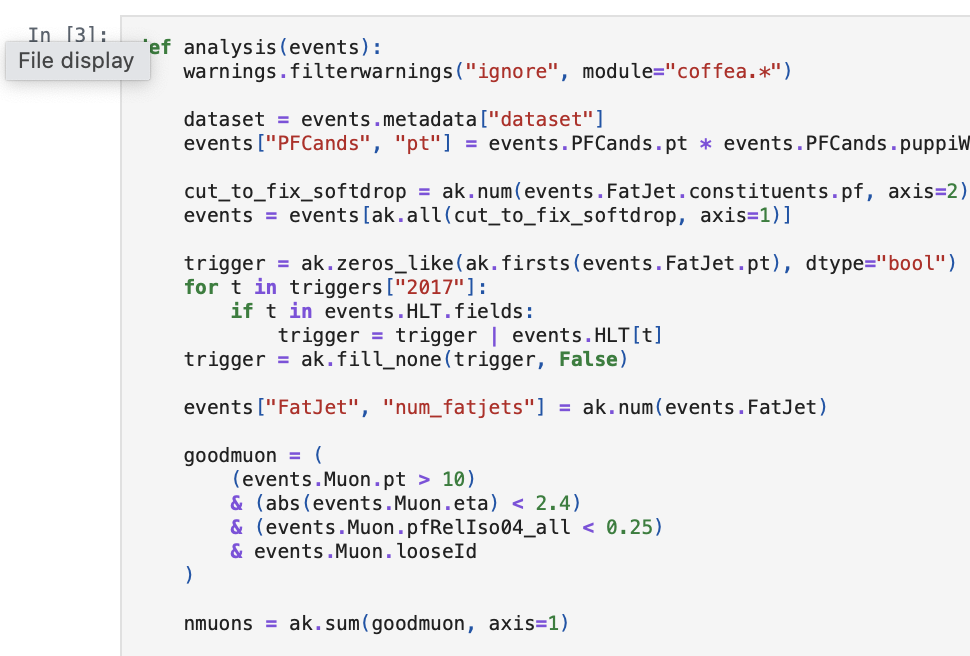 workflow
cms-physics-dv5.ipynb
software
environment.yml
worker-environment.yml
data
data.yml
samples/qcd/…/nano_mc2017_11.root
samples/diboson/…/nanomc2017_6.root
compute
compute.yml
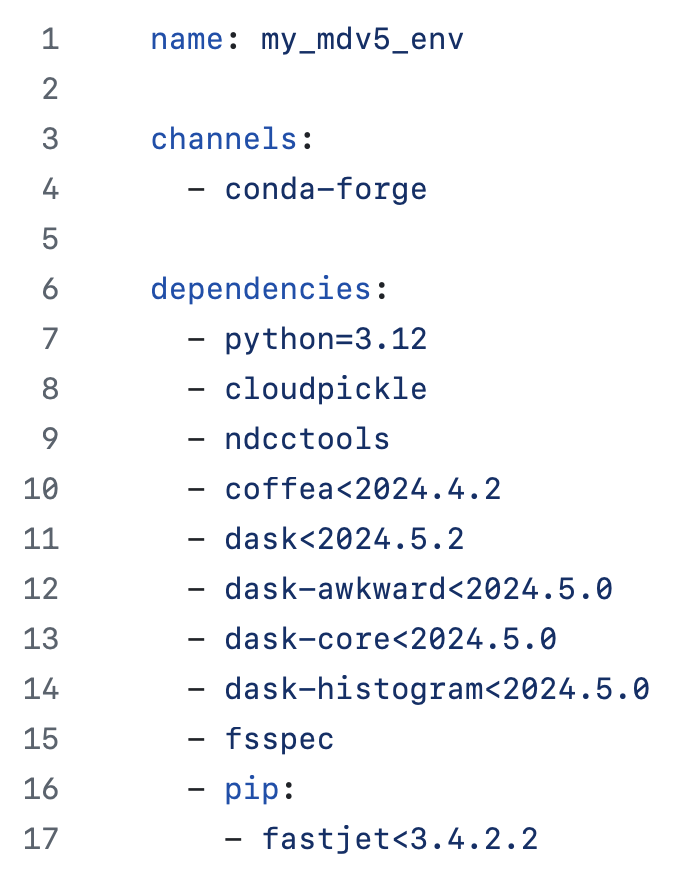 So What's Actually in a Backpack? (V1)
https://github.com/floability/floability-examples/tree/main/cms-physics-dv5
workflow
cms-physics-dv5.ipynb
software
environment.yml
worker-environment.yml
data
data.yml
samples/qcd/…/nano_mc2017_11.root
samples/diboson/…/nanomc2017_6.root
compute
compute.yml
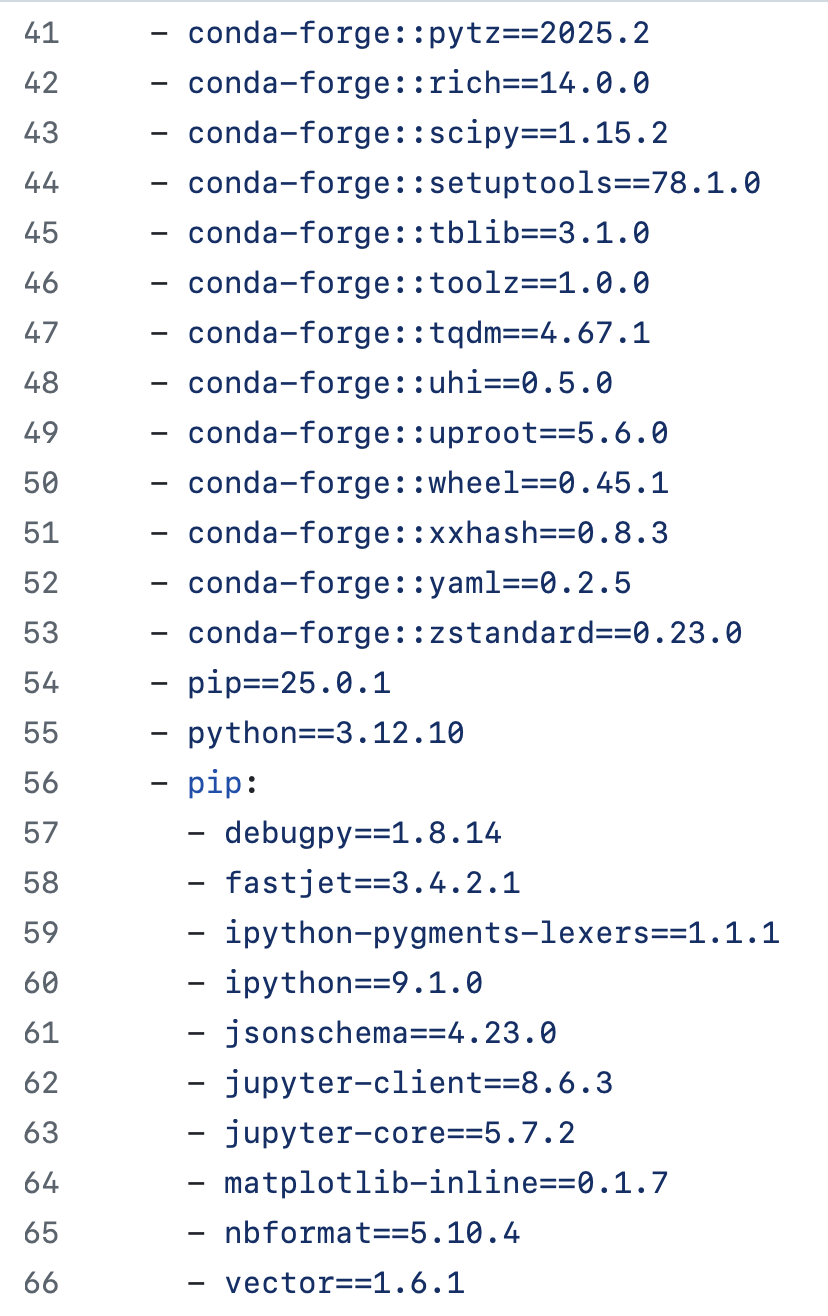 So What's Actually in a Backpack? (V1)
https://github.com/floability/floability-examples/tree/main/cms-physics-dv5
workflow
cms-physics-dv5.ipynb
software
environment.yml
worker-environment.yml
data
data.yml
samples/qcd/…/nano_mc2017_11.root
samples/diboson/…/nanomc2017_6.root
compute
compute.yml
How do you find software/data deps?
Use the SciUnit technology to instrument a running notebook to observe the Python dependencies of the manager/worker.
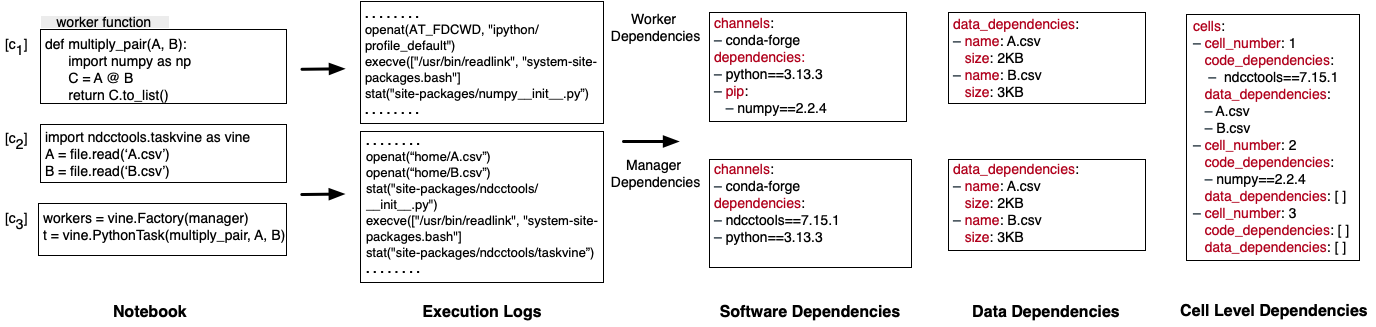 Fils, Gabriel, Zhihao Yuan, and Tanu Malik. "Sciunits: Reusable research objects."In 2017 IEEE 13th International Conference on e-Science (e-Science), pp. 374-383. IEEE, 2017.
So What's Actually in a Backpack? (V1)
https://github.com/floability/floability-examples/tree/main/cms-physics-dv5
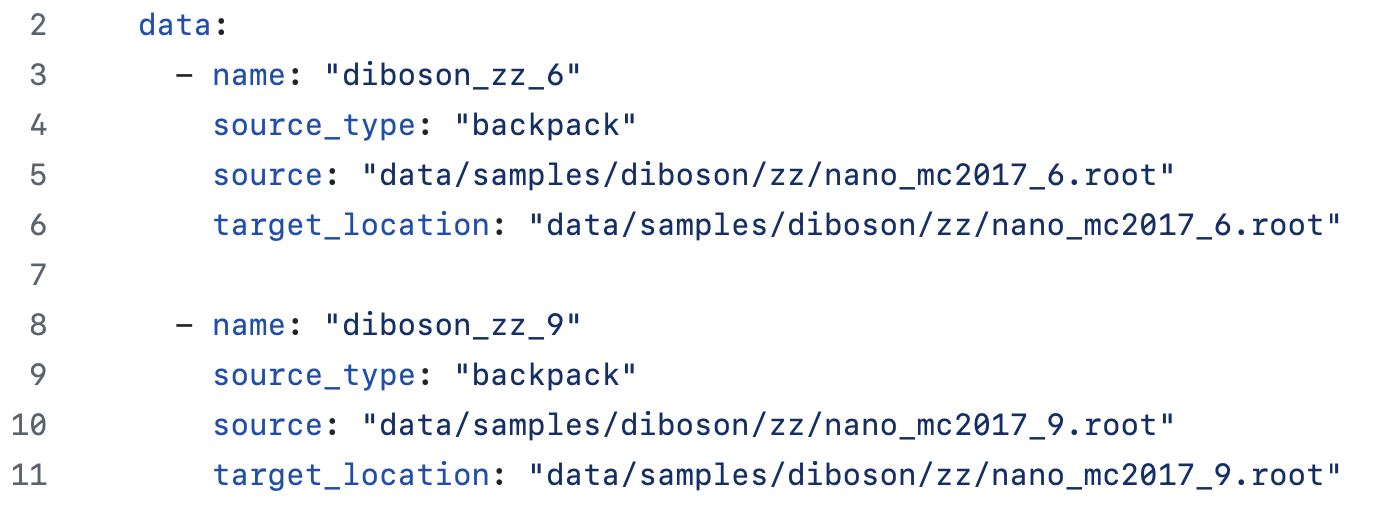 workflow
cms-physics-dv5.ipynb
software
environment.yml
worker-environment.yml
data
data.yml
samples/qcd/…/nano_mc2017_11.root
samples/diboson/…/nanomc2017_6.root
compute
compute.yml
Opportunity to connect Pelican!
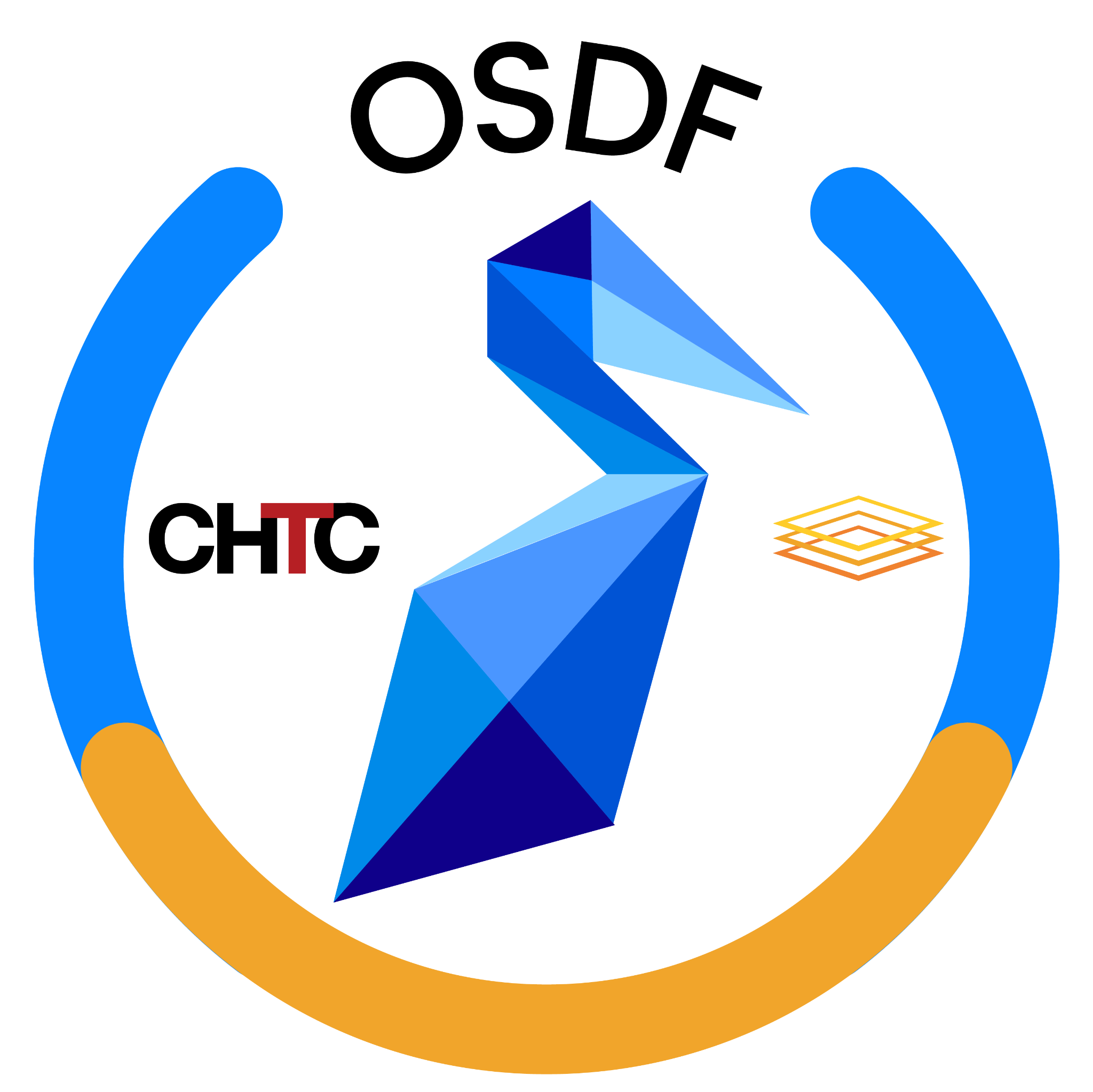 So What's Actually in a Backpack? (V1)
https://github.com/floability/floability-examples/tree/main/cms-physics-dv5
workflow
cms-physics-dv5.ipynb
software
environment.yml
worker-environment.yml
data
data.yml
samples/qcd/…/nano_mc2017_11.root
samples/diboson/…/nanomc2017_6.root
compute
compute.yml
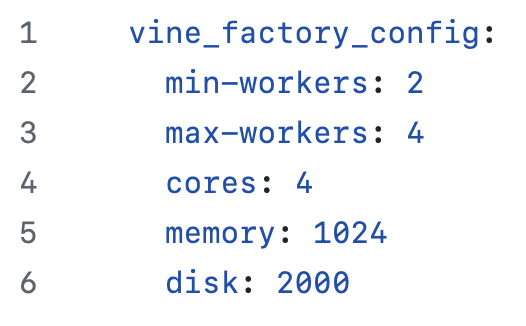 400
Resource Specs
Data Specs
Software Specs
Workflow
provision
fetch
install
copy
1. Deploy
Backpack
floability instance
$$$
$$$
vine_factory
worker
tarball
data
Workflow
floability
manager
tarball
dynamically
submit
workers
batch system
manager software environment
notebook kernel
data
2. Interactive
Access
batch job
worker software environ
connect
manager
worker
Deployment is a Work in Progress
https://github.com/floability/floability-examples
Deployment to Multiple Sites: floability run
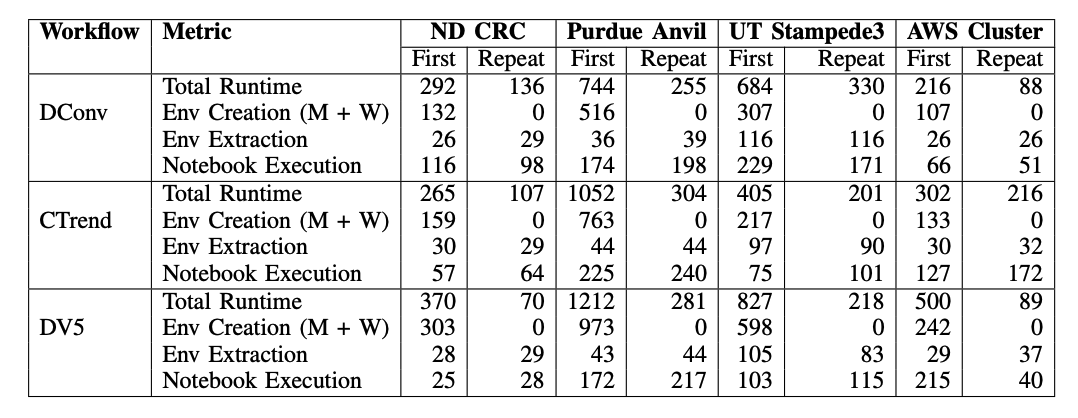 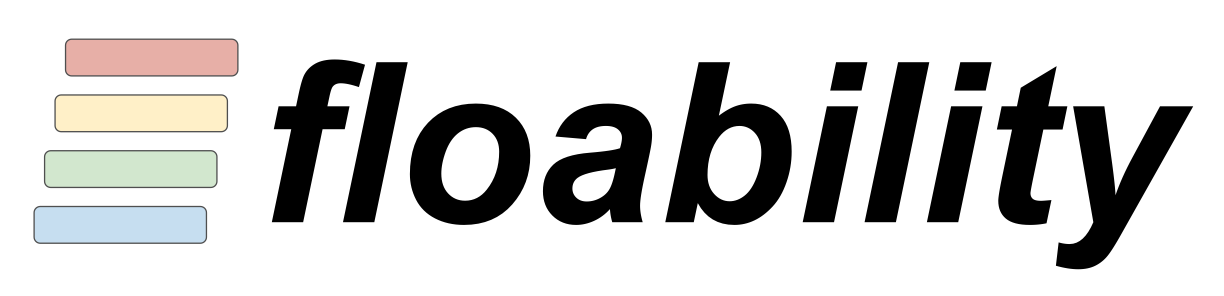 floability.github.io
Overall Project Status:
Year one of a four year translational project.
MVP of the Floability tool is published via Conda:
conda install -c conda-forge floability
Currently gathering and testing applications at multiple sites.
OSPool – Need to be able to connect from worker to manager.
Looking for applications and (brave) initial users.
Looking Ahead to New Challenges
Evaluate "Whole Workflow" Requirements
Find more ways to say NO prior to execution: available disk space, worker capacity, network utilization, cluster architecture…
Reconciling Interactive and Batch Allocation
The interactive allocation is not useful without the batch allocation, and vice versa.  Both have limited capacity to be managed!
Capture Site Specializations
Every facility is a snowflake.  Can we capture functional differences (network, storage, policy) between facilities in a constructive way?
Exploit Concurrency in Notebook Structure
Instead of writing in a parallel framework, can we infer independent tasks from the cell structure itself?
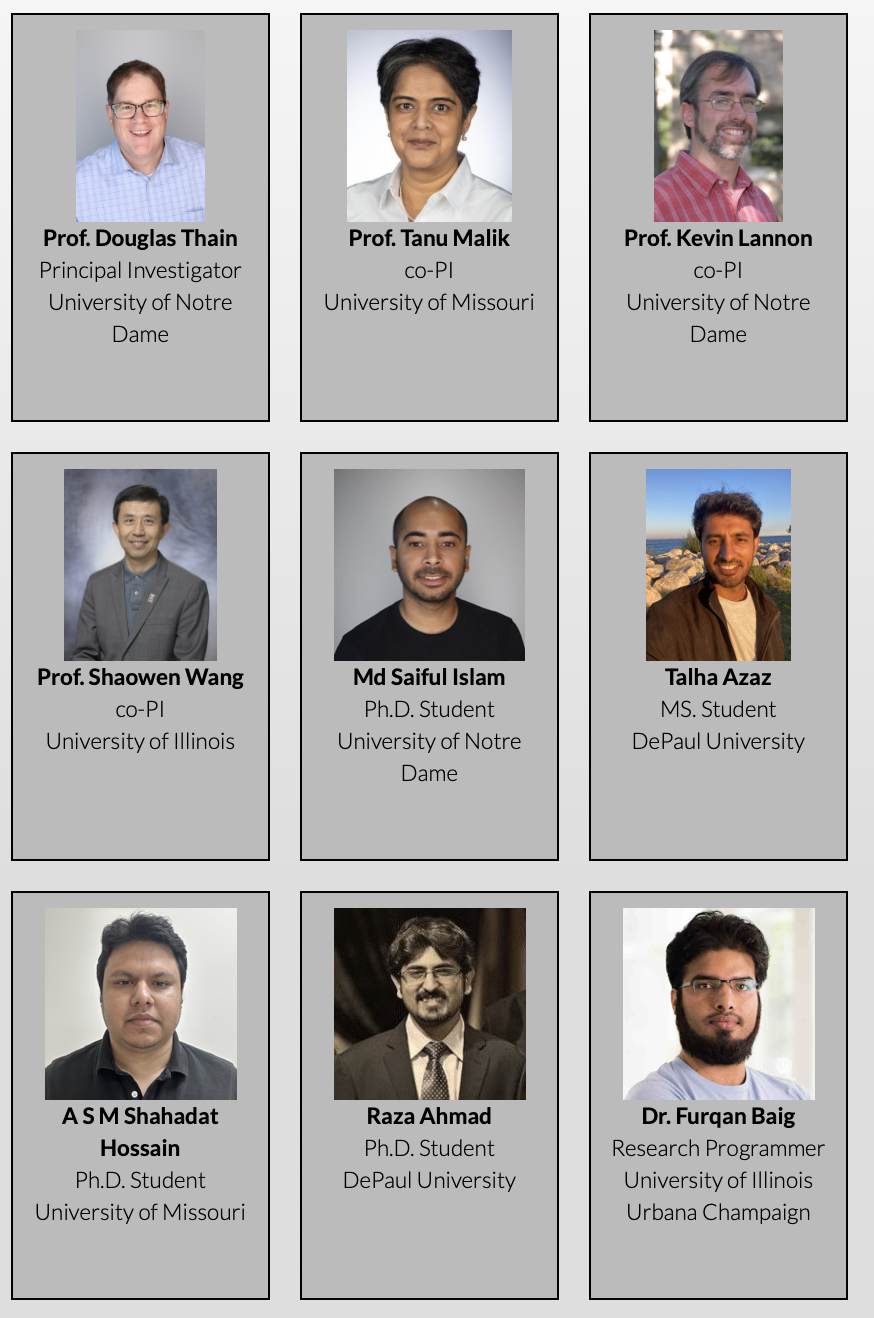 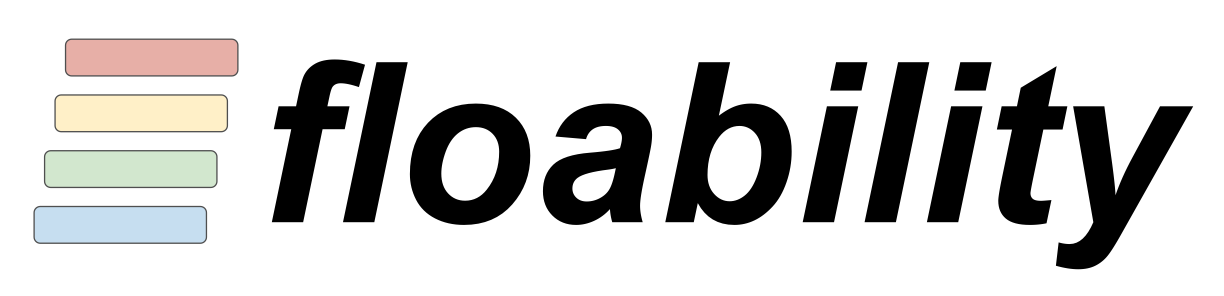 floability.github.io
conda install -c conda-forge floability
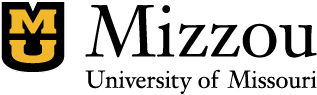 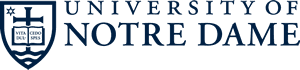 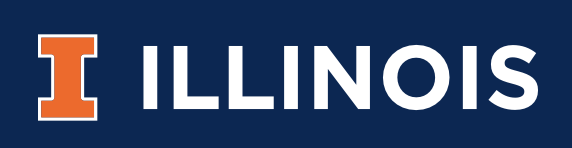 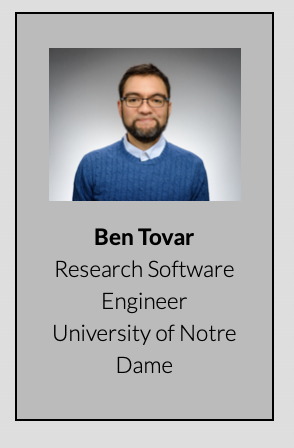 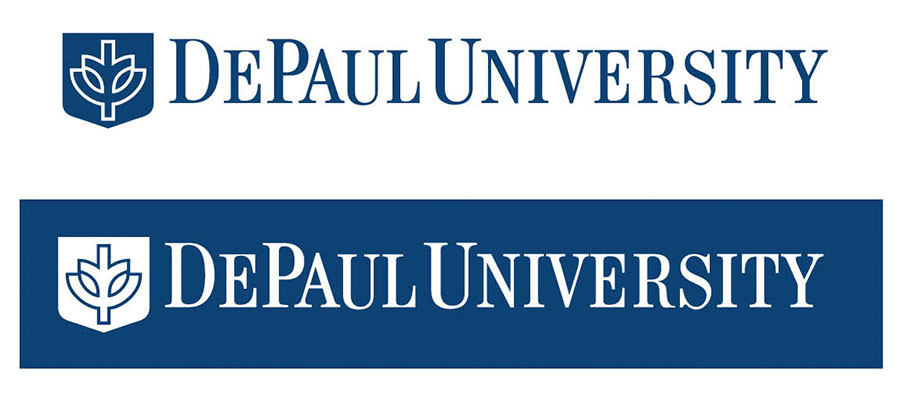 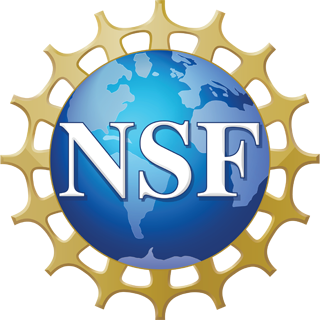 This work was supported in part by NSF grant 2411436 CSSI Frameworks: From Notebook to Workflow and Back Again